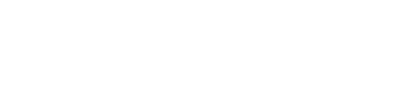 Longer Title of Event Like a Speaker or Lecture Series
Friday, April 12. 1–3 p.m.
313 Hall of Languages
Lorem ipsum dolor sit amet, consectetur adipiscing elit. Integer lorem mauris, rhoncus vitae nisl non, ultricies sodales ante. Praesent feugiat cursus lectus sed scelerisque. Sed sit amet egestas tortor. Lorem ipsum dolor sit amet, consectetur adipiscing elit. Morbi pulvinar euismod libero non ultricies.
[Optional Text or Logo(s)]